„Pomáháme“		    9.B
Rehabilitační centrum ZAHRADA v Kroměříži
zařízení pro lidi s duševním onemocněním
klienti se zde učí být soběstačnými 
     (učí se zde např. vařit, prát, hospodařit s 
     penězi)
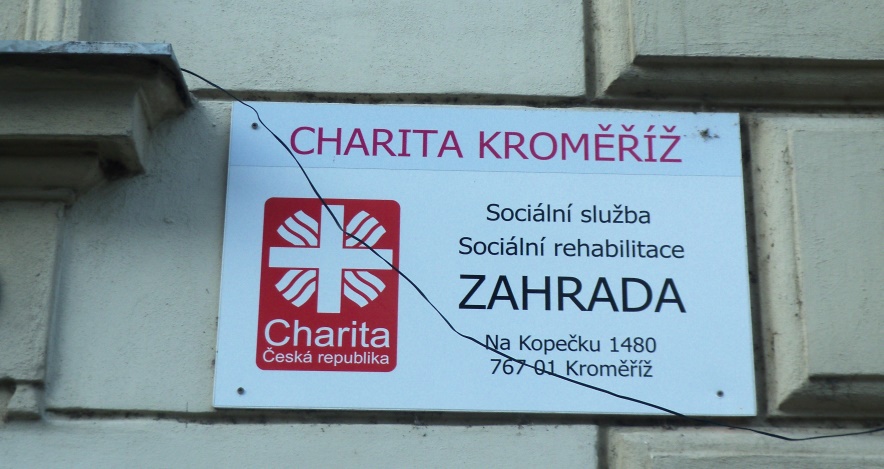 Naše setkání s klienty tohoto zařízení probíhalo ve velmi hezké atmosféře pečení cukroví a zpívání vánočních písniček.
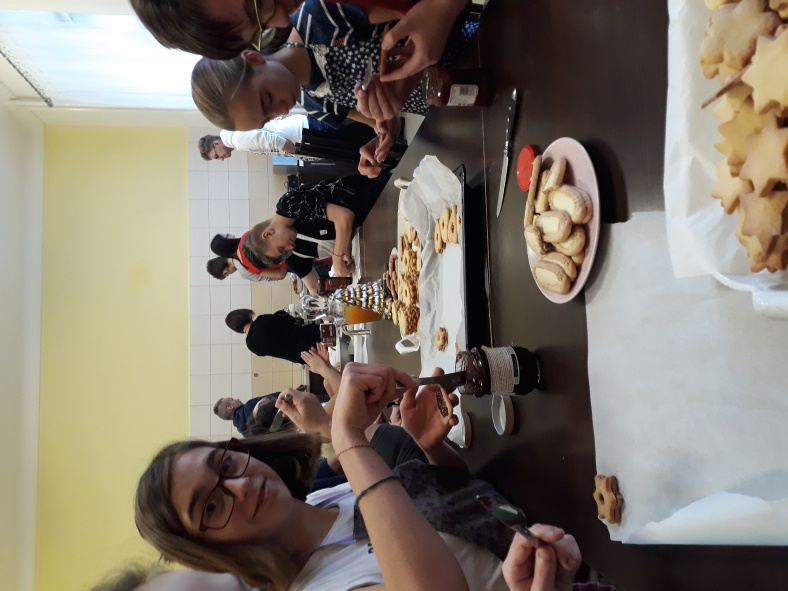 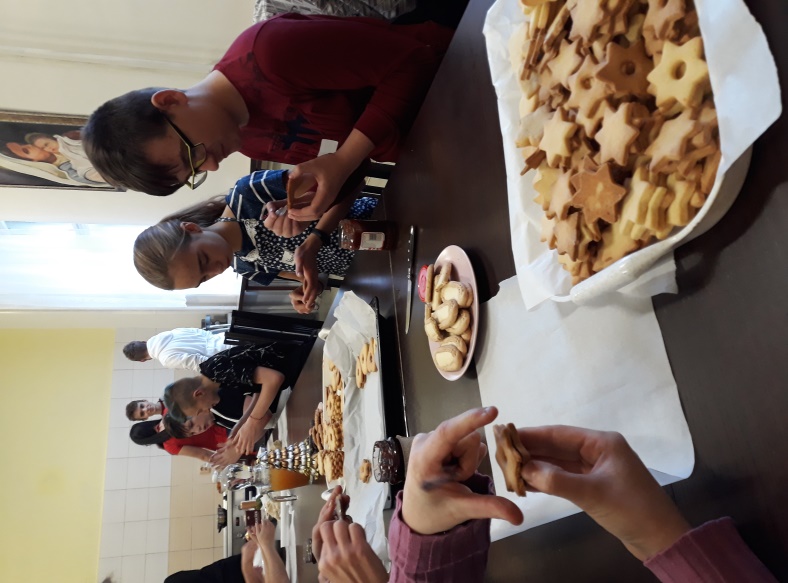 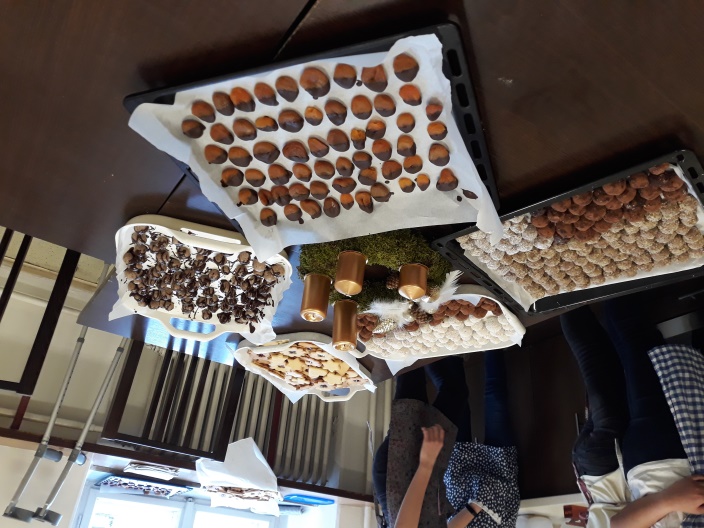 Pro zaměstnance a obyvatele centra jsme vyrobili malé dárečky.
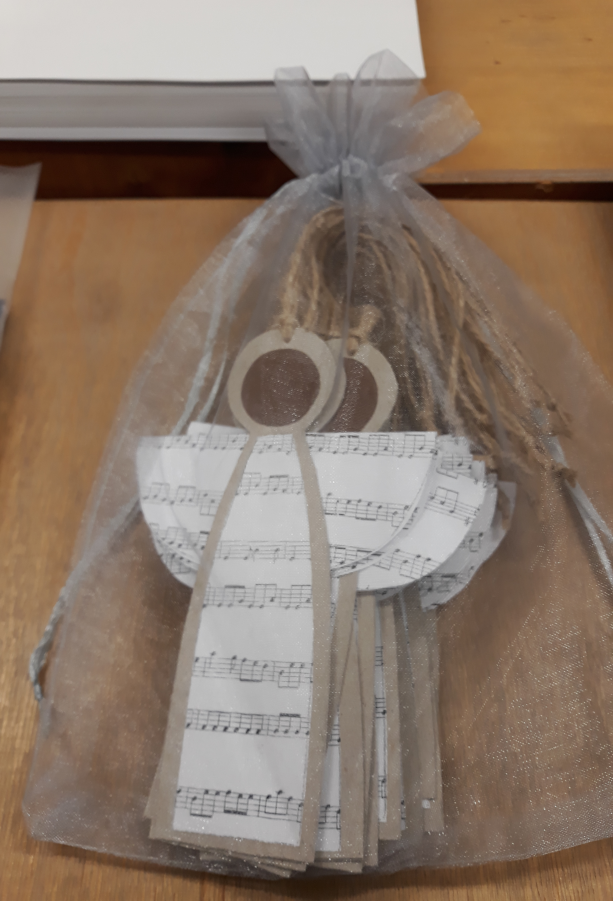 Český národní registr kostní dřeně
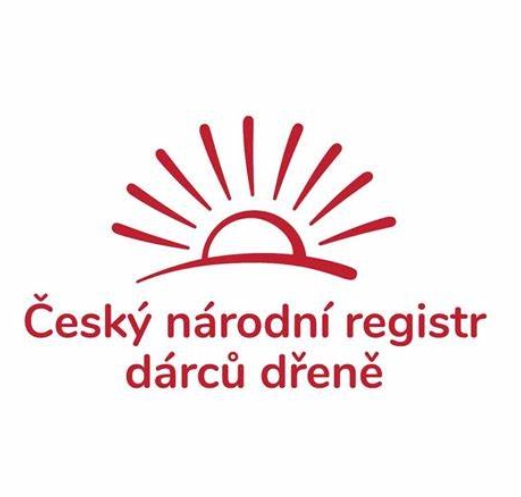 Informační kampaň
rozhodli jsme se malou informační kampaní rozšířit myšlenku pomoci nemocným lidem a zejména dětem 
    - informace v žákovských knížkách
    - letáček do každé rodiny
    - možnost besedy s dárkyní kostní dřeně
      s p. asistentkou v 9.B
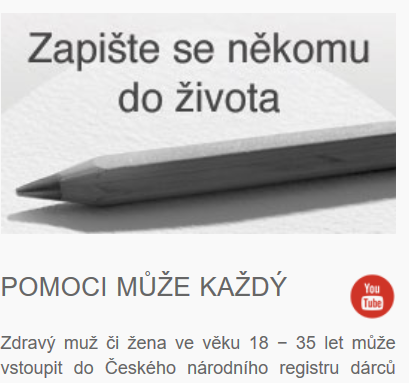 Třída 9.B odeslala finanční příspěvek 200 Kč
na výzkum onemocnění
    krvetvorby a podporu
    nemocných
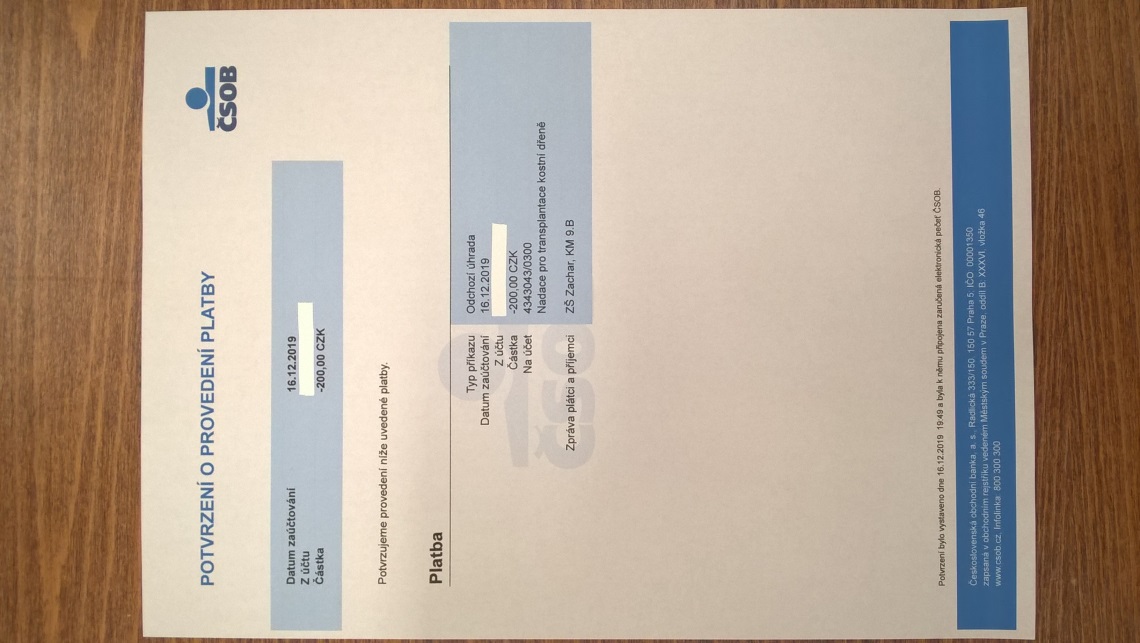